提供プラットフォーム比較表
提供プラットフォームは下記の２パターンがあり、標準のパターン１の仕様以上を求める場合、パターン２を選択することができます。
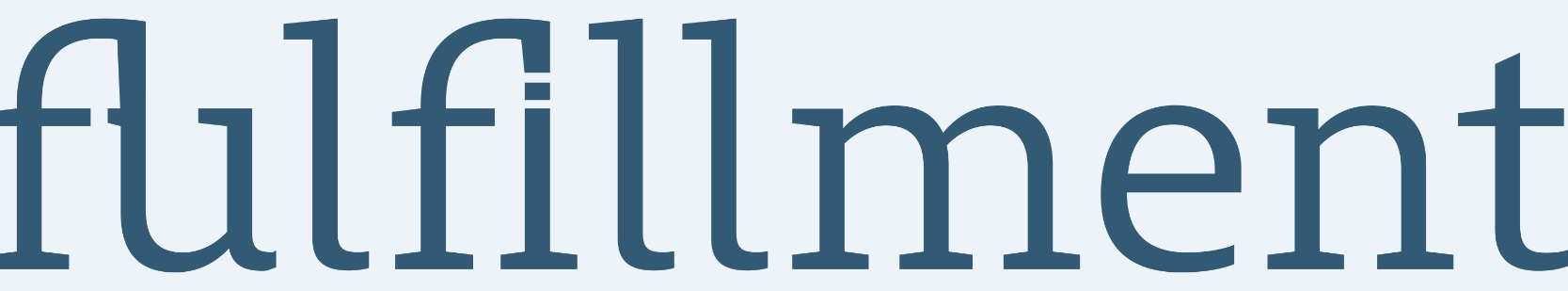 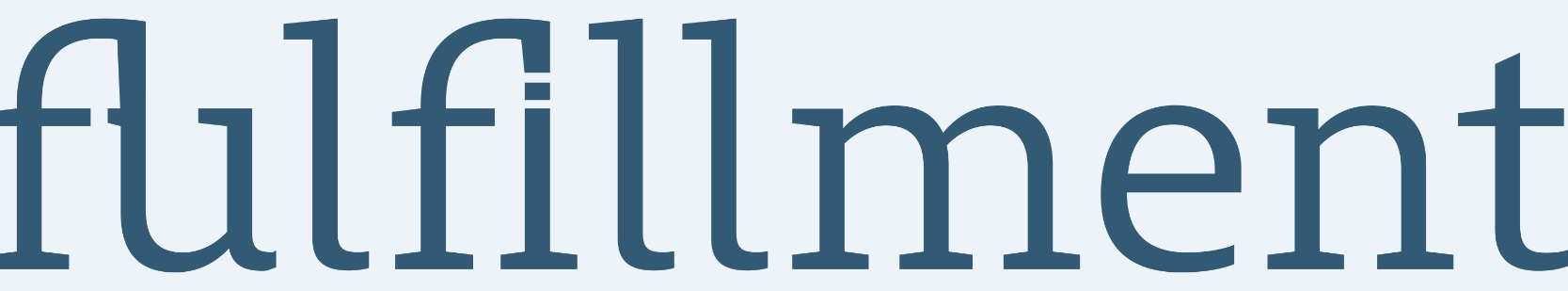 同一プラットフォーム
専用プラットフォーム
Cテナント
Aテナント
Bテナント
Cテナント
卸
卸
卸
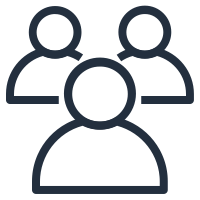 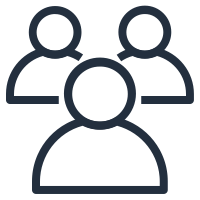 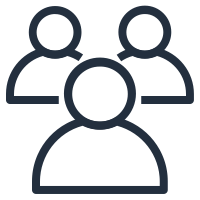 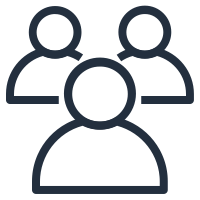 ・・・・・
Z社
A社
B社
C社